Missionary Care
Dear Heavenly Father, we are thankful for You have empowered Missionary Xiu Yue to serve the refugees with much patience and tolerance. Despite the pandemic outbreak, she still has to do visitations and go out for errands. We believe that You will watch over her and deliver her from all harm. For You will preserve her life and protect her during her coming and
Cont...
Missionary Care
going at all times. She also needs wisdom for the centre's administrative work and is also handling the academic and students affairs. Please bless her and grant her compassion to guide the new teachers to form an effective ministry team. May the refugees thus experience Your love through their ministry. In Jesus Christ's name we pray, Amen.
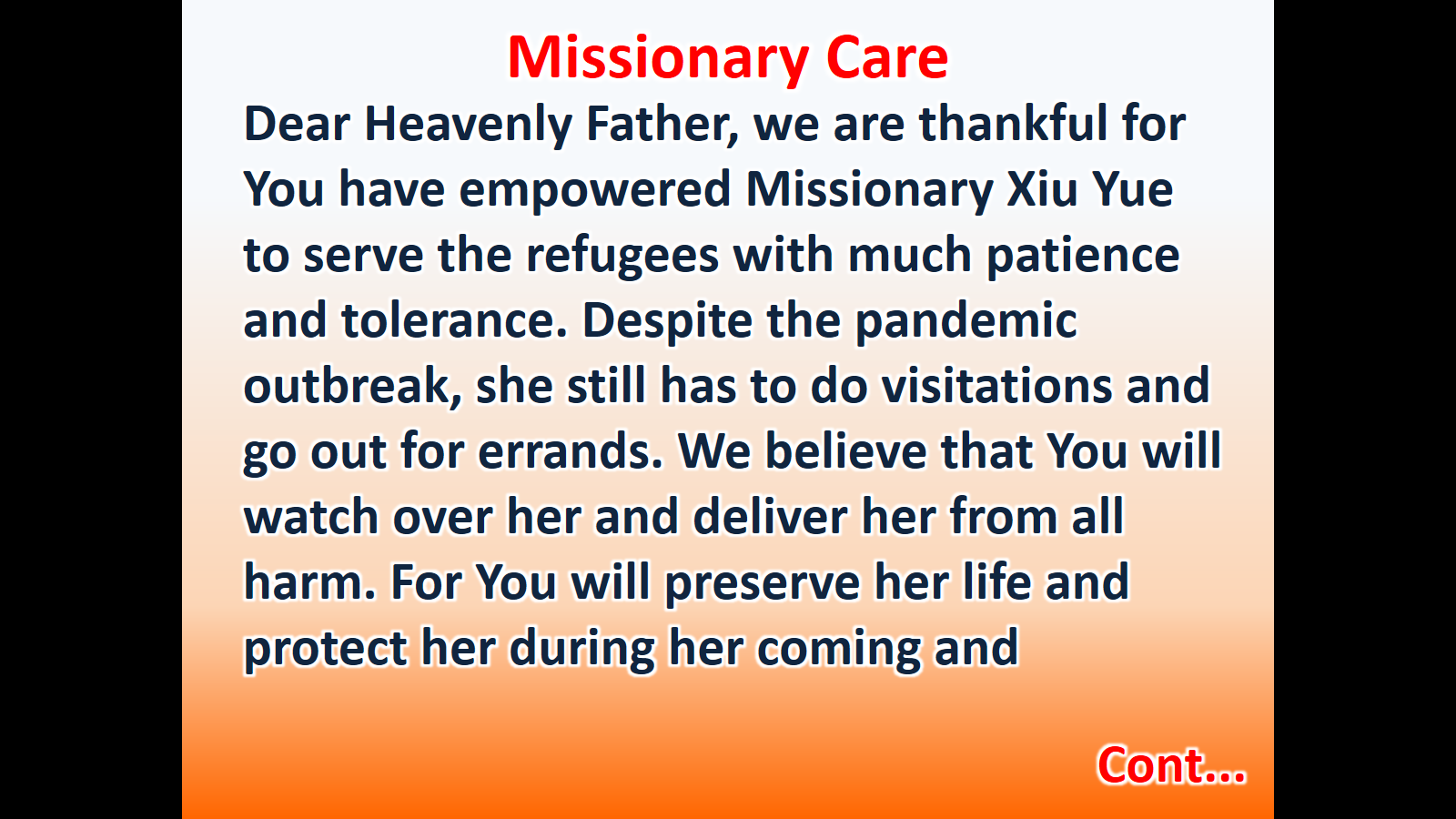 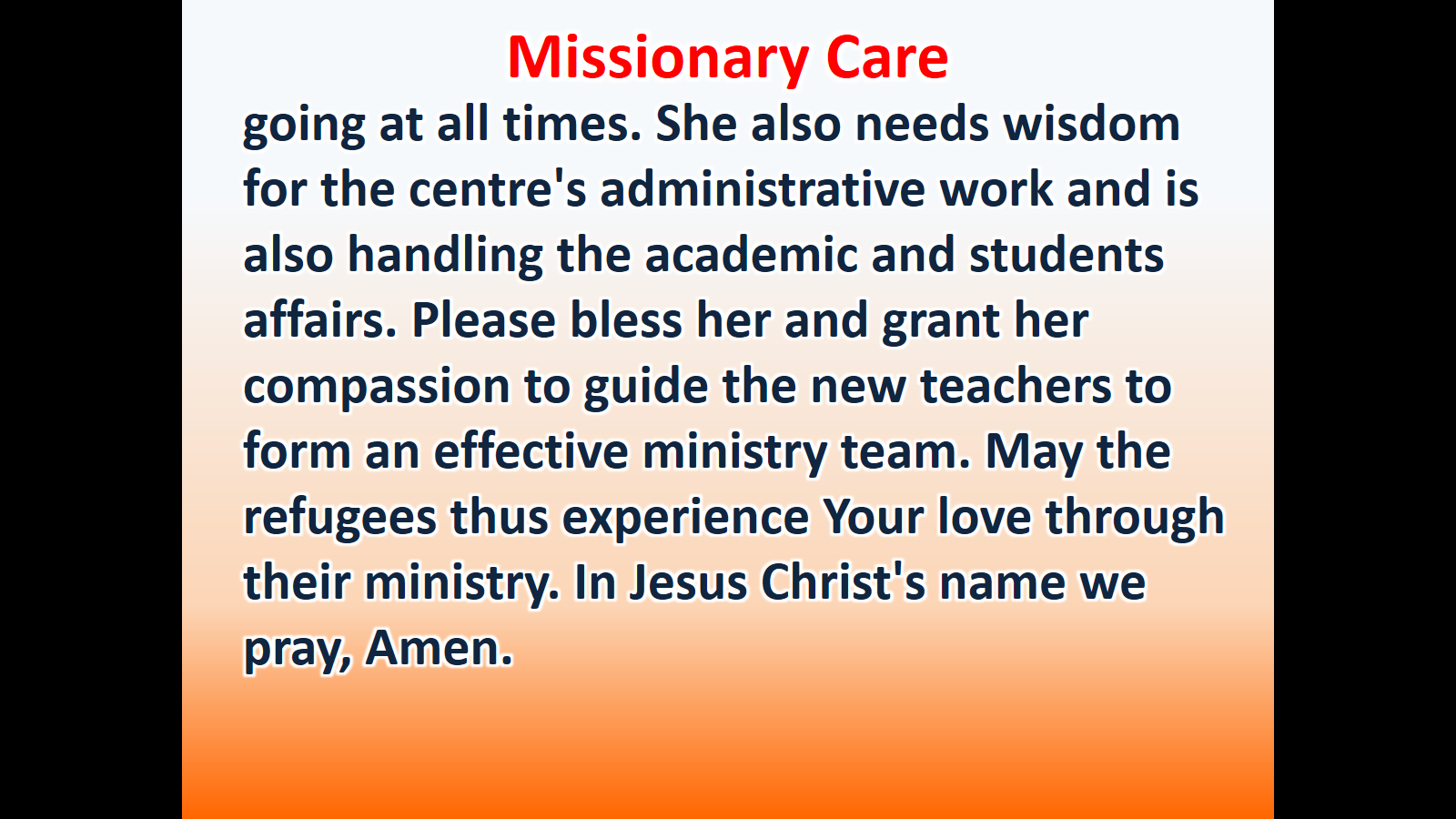